Організація методичної роботиз педагогами в умовах освітнього округу
Покроєва Л. Д., ректор КВНЗ
«Харківська академія неперервної освіти»,
кандидат педагогічних наук, доцент,
заслужений працівник освіти України
Опорна школа має виконувати методично-організаційно-координаційну функцію
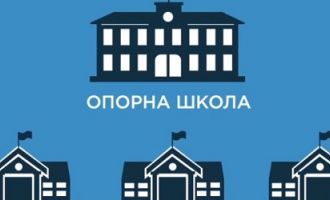 Формування нових компетентностей:
методичних,
діагностичних,
моніторингових,
аналітичних.
Моделювання ефективної системи організаційно-методичної роботи з педкадрами в освітньому окрузіґрунтується на принципах
ктуальності
птимальності
езперервності
Б
іагностики
омплексності
обільності
Д
Д
истемності
Переваги освітнього округу:
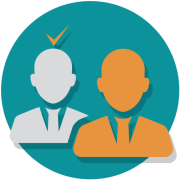 Організація єдиної системи підвищення кваліфікації педагогічних працівників.
Єдині підходи до організації методичної роботи, орієнтовані на інтереси, потреби та утруднення педагогів, також формують особливе рефлексивне середовище.
До спільної методичної роботи залучають «педагоги-майстри» (наставництво, творчі групи, майстер-класи тощо), які працюють у школах-філіях.
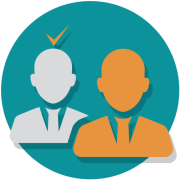 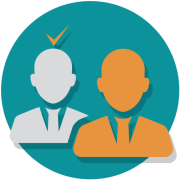 Можливість урізноманітнити форми методичної роботиз педагогами філій шляхомїх залучення до спільних методичних заходіву міжатестаційний період
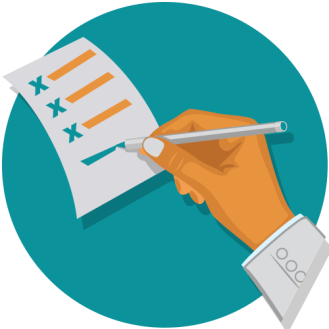 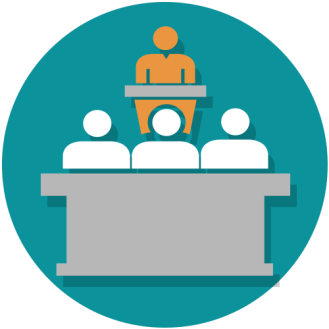 Використання інформаційних технологій та ресурсівв освітньому просторі округу, створення єдиного освітнього середовища для учнів, педагогів і батьків
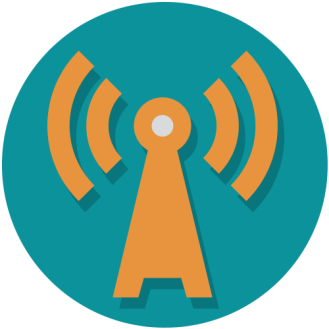 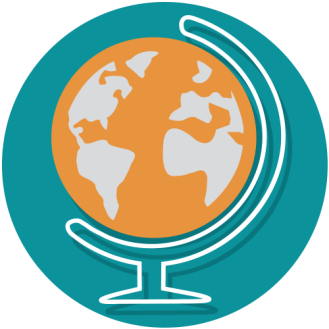 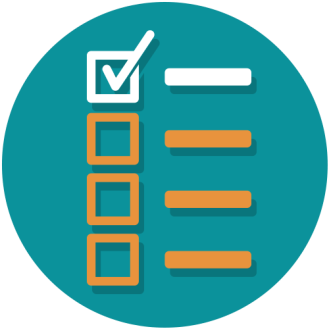 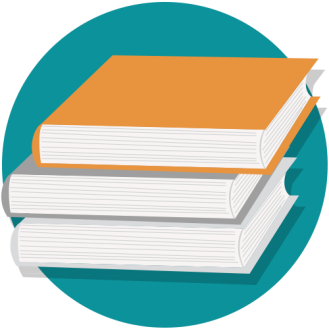 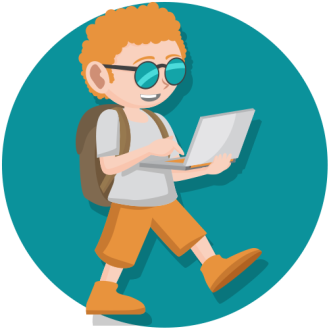 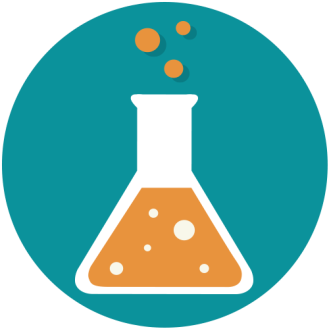 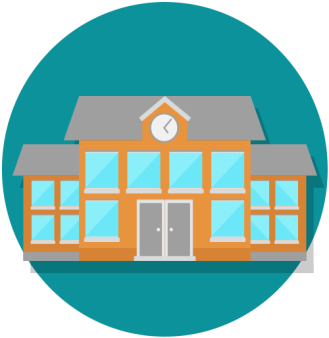 Створеннята включення в структуруокругу єдиного психолого-соціального (психолого-реабілітаційного) центру
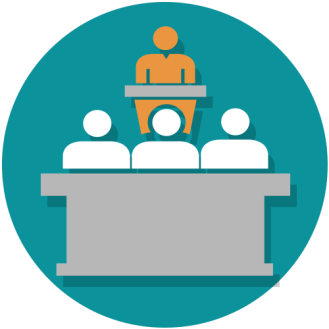 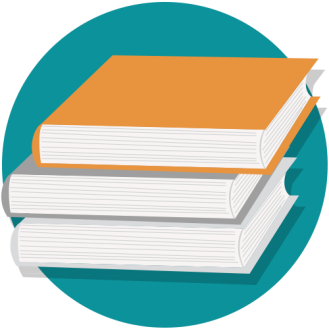 Раціональне використання навчально-методичної, матеріально-технічноїбази суб’єктів округу,її зміцнення та модернізація
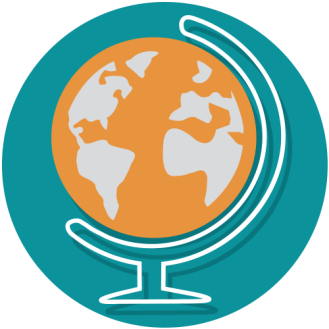 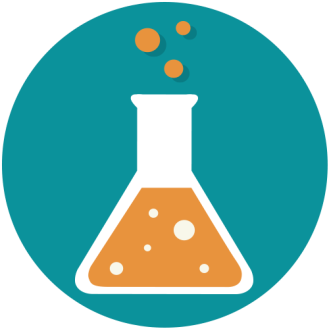 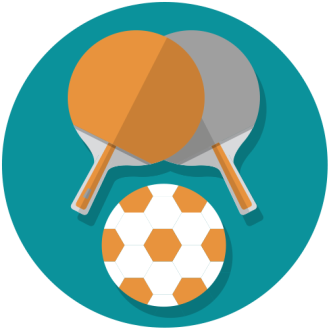 Проблеми освітнього округу
Нестійкий баланс
між педагогічними
колективами
опорної школи
та філій
Професійний дискомфорт 
 учителів філій («молодших сестер»)
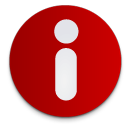 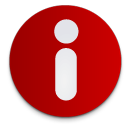 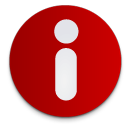 Психологічна напруга
у відношеннях учителів опорної школи та філій
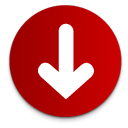 Розв’язання проблем освітнього округуСТВОРЕННЯ:
СИСТЕМИ УПРАВЛІННЯ МЕТОДИЧНОЮ РОБОТОЮ З ПРОГНОЗУВАННЯ КІНЦЕВОГО РЕЗУЛЬТАТУ
Оптимальної
Гнучкої
Демократичної
Дякуюза увагу!